Project Chemicals MEAs
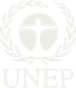 “Support towards the ratification and implementation of the chemicals and waste Conventions in Central Asia”

Funded through UNEP-China Agreement
Coordinated by UNEP Regional Office for Europe
Supported by secretariats of Basel, Rotterdam and Stockholm Conventions, and Minamata Convention
Implementation in 2016/2017
Total funds 300,000 USD
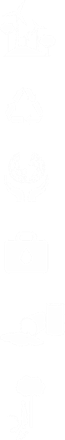 Project Chemicals MEAs
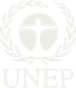 Aim:
To strengthen national capacities and regional cooperation to ratify and effectively implement the Minamata Convention as well as the complementary Basel, Rotterdam and Stockholm conventions. 
Through this project, countries will be supported to increase their institutional capacity to develop policy instruments to manage chemicals and waste soundly including the implementation of related provisions in the MEAs.
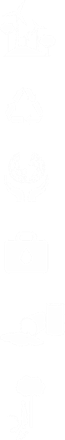 Project Chemicals MEAs
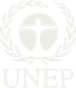 The project will support countries in Central Asia to:
Strengthen national capacity on the ratification process and early implementation of the Minamata Convention through organizing workshops and webinars;
Take concrete steps to become Party to the Minamata Convention through pilot project activities;
Conduct national gaps and needs assessments to implement of the Basel, Rotterdam and Stockholm Conventions;
Strengthen national capacity to effectively implement the Basel, Rotterdam and Stockholm Conventions through organizing workshops and webinars.
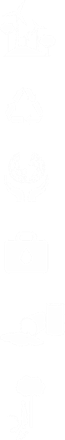 Project Chemicals MEAs
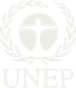 Next steps:
Project document will be shared with countries soon after ICSD meeting
Request to nominate national contact point 
National gaps and needs assessments of implementation chemicals MEAs
Regional workshop (dates t.b.c.)
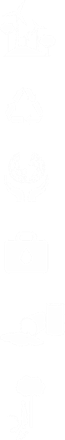